¯^vMZg
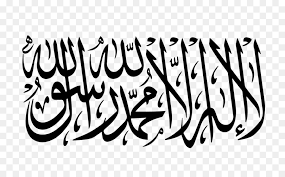 শনিবার, 15 ফেব্রুয়ারী 2020
মিজানুর রহমান
[Speaker Notes: 0o]
নিচের ছবিগুলো লক্ষ্য কর এবং বল
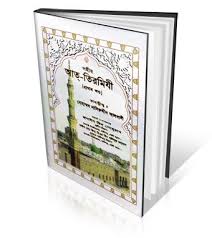 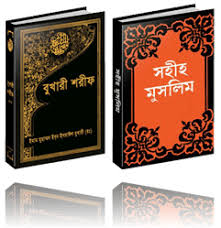 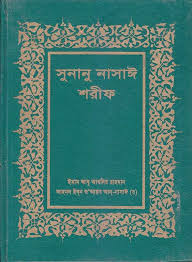 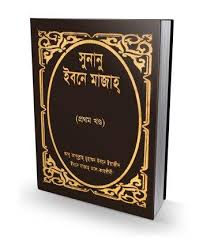 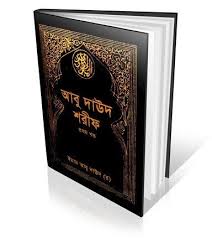 শনিবার, 15 ফেব্রুয়ারী 2020
মিজানুর রহমান
শিক্ষক পরিচিতি
 

মিজানুর রহমান(BTIS,MTIS.IU)
সহঃ শিক্ষক, খাস সোনামুখী এস.সি উচ্চ বিদ্যালয়
বেলকুচি,সিরাজগঞ্জ। 
মোবাইলঃ ০১৭১০০০৬০৪৩
পাঠ পরিচিতি





ইসলাম ও নৈতিক শিক্ষা
শ্রেণি -৯ম/১০ম
অধ্যায়-2য় ( শরিয়তের উৎস )
পরিচিতি
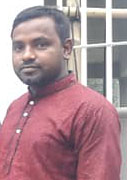 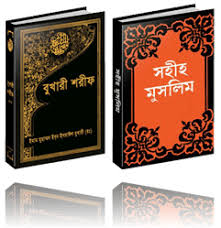 শনিবার, 15 ফেব্রুয়ারী 2020
পুর্বজ্ঞান যাচাই
আজকের পাঠ
পাঠ নং-১১
শরিয়তের দ্বিতীয় উৎস : সুন্নাহ
শনিবার, 15 ফেব্রুয়ারী 2020
মিজানুর রহমান
শিখনফল
এই পাঠ শেষে শিক্ষার্থীরা…
সুন্নাহ তথা হাদিসের পরিচয় বলতে পারবে;
হাদিসের প্রকার বর্ণনা করতে পারবে;
সিহাহ সিত্তার কিতাবের নাম বলতে পারবে;
হাদিসের গুরুত্ব ও প্রয়োজনীয়তা ব্যাখ্যা করতে পারবে।
শনিবার, 15 ফেব্রুয়ারী 2020
মিজানুর রহমান
সুন্নাতের পরিচয়
সুন্নাতের আভিধানিক অর্থ-
রীতিনীতি; 
বাণী;
কথা;
সম্মতি ইত্যাদি। 
পরিভাষায়-মহানবী (স) এর কথা,কাজ, মৌন সম্মতি এবং তার রেখে যাওয়া কর্মপদ্ধতিকে সুন্নাত বলা হয়। এর আরেক নাম হাদিস।
শনিবার, 15 ফেব্রুয়ারী 2020
মিজানুর রহমান
সময়-৫ মিনিট
একক কাজ
হাদিস শব্দের অর্থ কি?
সুন্নাত বলতে কি বুঝ?
হাদিস ইসলামি শরিয়তের কততম উৎস?
শনিবার, 15 ফেব্রুয়ারী 2020
মিজানুর রহমান
সুন্নাতের প্রকারভেদ
শনিবার, 15 ফেব্রুয়ারী 2020
মিজানুর রহমান
সময়-০৫ মিনিট
জোড়ায় কাজ
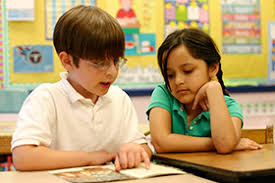 সুন্নাত বলতে কি বুঝ? সংক্ষেপে লিখ।
শনিবার, 15 ফেব্রুয়ারী 2020
মিজানুর রহমান
সিহাহ সিত্তার কিতাব
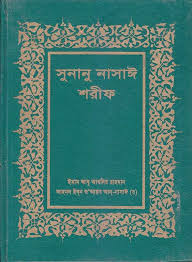 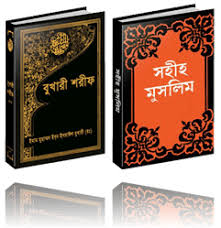 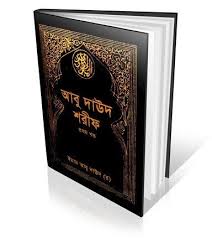 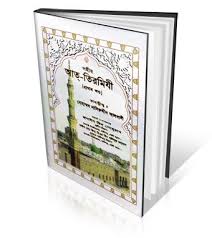 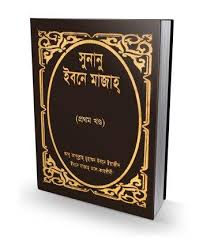 সহীহ বুখারী= ইমাম আবু আব্দুল্লাহ মুহাম্মদ ইবনে ইসমাইল আল বুখারি (র.)
সহীহ মুসলিম= ইমাম আবুল হুসাইন মুসলিম ইবনে হাজ্জাজ আল কুশাইরি (র.)
সুনানে নাসাই= ইমাম আবু আব্দুর রহমান আহমদ ইবনে শুয়াইব আন নাসাই (র.)
সুনানে আবু দাউদ= ইমাম আবু দাউদ সুলাইমান ইবনে আশআস ( র.)
জামি তিরমিযি= ইমাম আবু ঈসা মুহাম্মদ ইবনে ঈসা আত তিরমিযি (র) 
সুনানে ইবনে মাজাহ= ইমাম আবু আব্দুল্লাহ মুহাম্মদ ইয়াজিদ ইবনে আব্দুল্লাহ ইবনে মাজাহ (র.)
শনিবার, 15 ফেব্রুয়ারী 2020
মিজানুর রহমান
দলীয় কাজ
সময়-10 মিনিট
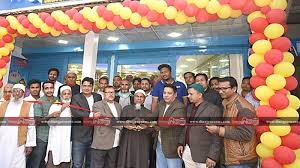 সনদ ও মতন এর পরিচয় বর্ণনা কর। অতপর তাকরিরি হাদিস বলতে কি বুঝ? ব্যাখ্যা কর।
শনিবার, 15 ফেব্রুয়ারী 2020
মিজানুর রহমান
সুন্নাতের প্রয়োজনীয়তা
সুন্নাতের প্রয়োজনীয়তা সম্পর্কে সংক্ষিপ্ত আলোচনা
শনিবার, 15 ফেব্রুয়ারী 2020
মিজানুর রহমান
মুল্যায়ন
1.হাদিস সংকলনের স্বর্ণযুগ বলা হয় কোন শতককে? 
2.কে সর্বপ্রথম সরকারিভাবে হাদিস সংগ্রহ ও সংকলনের উদ্যোগ গ্রহণ করেন ?
3.যে হাদিসের সনদ রাসুল (স.) পর্যন্ত পৌঁছেছে তাকে কি বলে ?
1)হিজরি ৩য় শতককে  (2)উমর ইবনে আব্দুল আযিয 
 (3) মারফু হাদিস।
শনিবার, 15 ফেব্রুয়ারী 2020
মিজানুর রহমান
বাড়ির কাজ
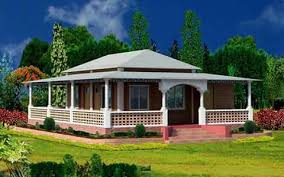 হাদিস সংরক্ষণের পদ্ধতি লিখে আনবে।
শনিবার, 15 ফেব্রুয়ারী 2020
মিজানুর রহমান
প্রশ্নোত্তর পর্ব
শনিবার, 15 ফেব্রুয়ারী 2020
মিজানুর রহমান
সবাইকে ধন্যবাদ
মিজানুর রহমান
শনিবার, 15 ফেব্রুয়ারী 2020